Δικαιώματα και προσδοκίες ελέγχου
Εκπαίδευση
Περιγραφή
Η εκπαίδευση σχετικά με τα δικαιώματα και τις προσδοκίες ελέγχου θα παρέχει στους ιδιοκτήτες διανομέων/εκπροσώπων και τη διοίκηση μια βελτιωμένη κατανόηση σχετικά με το τι σημαίνει να ελέγχονται (από κατασκευαστή ή τον διορισμένο εξωτερικό ελεγκτή τους), πώς να προετοιμάζονται και τι να περιμένουν κατά τη διάρκεια ενός ελέγχου.
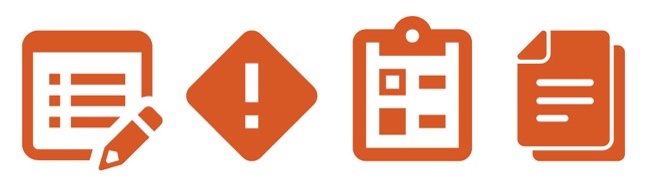 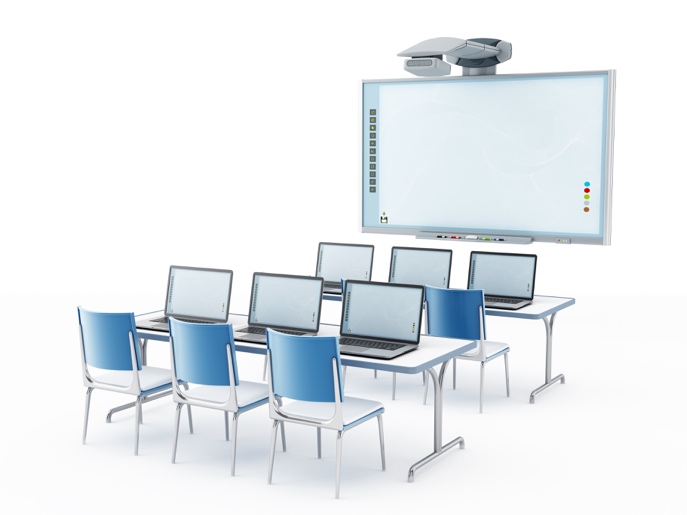 Πώς σας ωφελεί αυτό;
Αυτή η εκπαίδευση θα σας βοηθήσει να κατανοήσετε καλύτερα τη συνολική διαδικασία ελέγχου, η οποία με τη σειρά της θα σας βοηθήσει να προετοιμαστείτε για έναν επιτυχημένο έλεγχο, θα επιτρέψετε την ελάχιστη αναστάτωση στην επιχείρησή σας και θα ενισχύσει τις σχέσεις σας με τους κατασκευαστές σας.
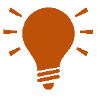 Οδηγίες
Βεβαιωθείτε ότι οι κατάλληλοι υπάλληλοι λαμβάνουν και κατανοούν την Εκπαίδευση για τα δικαιώματα ελέγχου και τις προσδοκίες.
Βεβαιωθείτε ότι όλοι οι υπάλληλοι που είναι υπεύθυνοι για την αλληλογραφία και την παροχή πληροφοριών σε ελεγκτές είναι εξοικειωμένοι με τις προσδοκίες σας για τη συμμόρφωση με τα αιτήματα ελέγχου.
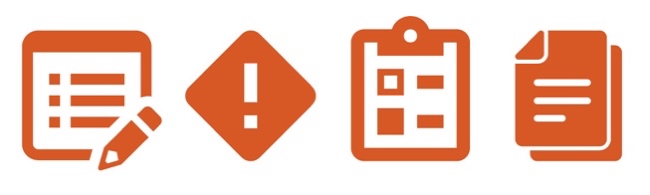 Άλλη τεκμηρίωση προς εξέταση
 Κώδικας δεοντολογίας
 Οδηγίες βιβλίων και στοιχείων
 Εκπαίδευση σχετικά με τη δωροδοκία και για την καταπολέμηση της διαφθοράς
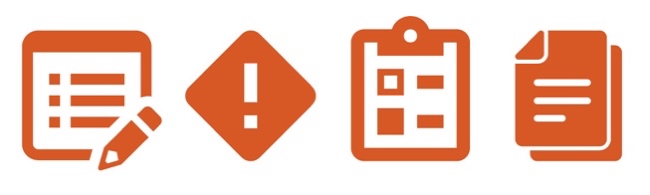 1
Δικαιώματα και προσδοκίες ελέγχου
?
?
?
?
?
Εισαγωγή
?
?
?
Γιατί ελεγχόμαστε; 
Οι κατασκευαστές ασκούν τα δικαιώματα ελέγχου για να διασφαλίσουν τη συνολική συμμόρφωση των τρίτων συνεταίρων τους και να βοηθήσουν στον εντοπισμό και τον μετριασμό πιθανών κινδύνων. Στις περισσότερες περιπτώσεις, διενεργούνται έλεγχοι για να βοηθήσουν στην ενίσχυση μιας καλύτερης, πιο αποτελεσματικής σχέσης εργασίας μεταξύ του κατασκευαστή και των τρίτων μερών του. Συνήθως, οι συμφωνίες μεταξύ διανομέων και κατασκευαστών θα περιλαμβάνουν μια ρήτρα «δικαιωμάτων ελέγχου» που επιβεβαιώνει τη δέσμευση του διανομέα να συμμορφωθεί με έναν απαιτούμενο έλεγχο.

Ποιος είναι ο σκοπός ενός ελέγχου; 
Ο σκοπός του ελέγχου είναι ο κατασκευαστής να αξιολογήσει και να κατανοήσει (μέσω ερωτήσεων και ανάλυσης τεκμηρίωσης και συναλλαγών) τα προγράμματα συμμόρφωσης, τις πολιτικές, τις διαδικασίες και τους εσωτερικούς ελέγχους σχετικά με δραστηριότητες που ενδέχεται να είναι επιρρεπείς σε κινδύνους διαφθοράς. Αυτή η διαδικασία βοηθά να διασφαλίσουμε ότι ενεργούμε με ακεραιότητα, καθώς και ότι διεξάγουμε τις δραστηριότητές μας σύμφωνα με τις γραπτές συμφωνίες μας και με τρόπο συμμορφούμενο. 

Πώς θα χρησιμοποιηθούν τα δεδομένα και οι πληροφορίες μας; 
Συνήθως, ένας κατασκευαστής διενεργεί ελέγχους τρίτων είτε μέσω εσωτερικών ομάδων με σημαντική εμπειρία σε αυτούς τους τύπους δραστηριοτήτων είτε μέσω εξωτερικών ελεγκτών. Τέτοιες εσωτερικές ομάδες πιθανότατα εμπίπτουν στις λειτουργίες εσωτερικού ελέγχου ή συμμόρφωσης του κατασκευαστή. Ομάδες ελέγχου όπως αυτές είναι πιθανότατα πολύ έμπειρες στο χειρισμό ευαίσθητων πληροφοριών και δεδομένων τρίτων. Μπορείτε να περιμένετε ότι θα συμπεριφέρονται επαγγελματικά και θα μοιράζονται μόνο τα δεδομένα ή τις πληροφορίες σας βάσει της ανάγκης να γνωρίζετε. Δεδομένα και πληροφορίες που συλλέγονται για σκοπούς ελέγχου δεν θα κοινοποιηθούν σε εμπορικούς φορείς για άλλους λόγους εκτός από την κοινοποίηση των αποτελεσμάτων του ελέγχου.
?
?
?
?
?
Εισαγωγή
?
?
?
Ποιοι είναι οι στόχοι ενός ελέγχου; 
1. Για τη διασφάλιση της συμμόρφωσης κατά της δωροδοκίας κατά της διαφθοράς («ABAC»), η οποία περιλαμβάνει τους ακόλουθους τομείς εστίασης:
Τα είδη των χρηματοοικονομικών συναλλαγών και οι δραστηριότητες που σχετίζονται με τη συμμόρφωση.
Ακριβή και πλήρη βιβλία και στοιχεία.
Κατάλληλοι εσωτερικοί έλεγχοι και διαχείριση.
2. Για να βοηθήσει στην αναγνώριση
των παραγόντων κινδύνου.
των πιθανών τομέων προς βελτίωση.

Ποια είναι τα οφέλη μας από έναν έλεγχο; 
Οι έλεγχοι βοηθούν στον εντοπισμό πιθανών προβλημάτων ή σημεία κινδύνου που μπορούμε να διορθώσουμε ή/και να βελτιώσουμε. Στο τέλος του ελέγχου, θα λάβουμε συστάσεις για βελτιώσεις των επιχειρηματικών μας λειτουργιών και του προγράμματος συμμόρφωσης, που θα μας επιτρέψουν να αναπτύξουμε την επιχείρηση και να μετριάσουμε τους κινδύνους. Ένας έλεγχος μπορεί επίσης να βοηθήσει στο άνοιγμα ενός άλλου καναλιού επικοινωνίας με τους κατασκευαστές μας και να βοηθήσει να help βελτιώσουμε τις σχέσεις μας με αυτούς τους βασικούς συνεταίρους.
Δικαιώματα και προσδοκίες ελέγχου
Η προετοιμασία και οι προσδοκίες του γενικού ελέγχου μπορεί να περιλαμβάνουν: 
Επίσκεψη στον χώρο
Μια επιτόπια επίσκεψη στα γραφεία ή/και στις τοποθεσίες λειτουργίας μας αποτελεί συνήθως μέρος οποιουδήποτε ελέγχου. Ενώ η φιλοξενία μιας ομάδας στις εγκαταστάσεις μας μπορεί να είναι ενοχλητική, αυτός είναι συχνά ο πιο αποτελεσματικός τρόπος για τον κατασκευαστή ή τον εξουσιοδοτημένο εξωτερικό ελεγκτή ώστε να ολοκληρώσει τον έλεγχο γρήγορα και με ελάχιστη αναστάτωση στην επιχείρησή μας.
Συνήθως, η ομάδα θα ζητήσει:
Ιδιωτικό γραφείο ή αίθουσα συνεδριάσεων
Ειλικρινείς συζητήσεις
Οι συζητήσεις με τους ελεγκτές πρέπει να είναι ανοιχτές και ειλικρινείς. Δεν υπάρχουν λάθος απαντήσεις.
Οι εργαζόμενοι δεν πρέπει να είναι νευρικοί που μπορεί να μην γνωρίζουν τις απαντήσεις σε ερωτήσεις επί τόπου. Θα υπάρχει πάντα μια ευκαιρία για συνέχεια.
Ανταπόκριση σε αιτήματα 
Τα αιτήματα του ελεγκτή θα πρέπει να απαντώνται εγκαίρως. Γενικά, όσο πιο γρήγορα ολοκληρωθούν τα αιτήματα, τόσο πιο γρήγορα μπορούμε να επιστρέψουμε στις συνήθεις εργασίες.
Οι μέθοδοι γνωστοποίησης μπορεί να συμπεριλαμβάνουν, μεταξύ άλλων:
Πληροφορίες για το ιστορικό της εταιρείας (π.χ. οργανόγραμμα, καταστατικό).
Πολιτικές, διαδικασίες και άλλα κυβερνητικά έγγραφα.
Οικονομικά στοιχεία (π.χ. δοκιμαστικό υπόλοιπο, γενικό καθολικό, αρχεία εκταμίευσης).
Τεκμηρίωση συναλλαγών (π.χ. τιμολόγια, έκθεση εξόδων, συμβάσεις, αρχεία έγκρισης).
ii.     Πρόσβαση Wi-Fi         iii.    Πρόσβαση σε ηλεκτρικές πρίζες.
Δικαιώματα και προσδοκίες ελέγχου (συνέχεια)
Η προετοιμασία και οι προσδοκίες του γενικού ελέγχου μπορεί να περιλαμβάνουν (συνέχεια):
Πλήρη τεκμηρίωση
Θα πρέπει να παρέχεται πλήρης τεκμηρίωση. Εάν έχετε ερωτήσεις σχετικά με τα έγγραφα που αναμένονται, παρακαλούμε να τα αναφέρετε όσο το δυνατόν νωρίτερα στη διαδικασία. Η πλήρης τεκμηρίωση από την αρχή μπορεί να εξαλείψει την ανάγκη για ορισμένα αιτήματα παρακολούθησης.
Οργανώστε τα έγγραφα σύμφωνα με τα αναγνωριστικά λίστας αιτημάτων (π.χ. αναγνωριστικό συναλλαγής) για να επιτρέψετε στους ελεγκτές να αναγνωρίζουν γρήγορα τα έγγραφα και να σας τα παρέχουν με οργανωμένο τρόπο.
Πρόσβαση ενδιαφερομένων για αιτήματα παρακολούθησης και πρόσθετες ερωτήσεις
Ενδέχεται να υπάρξουν αιτήματα παρακολούθησης για πληροφορίες, επομένως είναι σημαντικό για τους ελεγκτές να έχουν πρόσβαση σε όλους τους υπαλλήλους και να ανταποκρίνονται έγκαιρα. Μερικές φορές μπορεί να είναι απαραίτητο για την ομάδα ελέγχου να μιλήσει απευθείας με τους υπαλλήλους που έχουν άμεση γνώση συγκεκριμένων δειγματοληπτικών συναλλαγών.
Περιηγήσεις λογιστικών συστημάτων, όταν είναι απαραίτητο
Σε ορισμένες περιπτώσεις, οι ελεγκτές μπορεί να ζητήσουν αναλυτικές πληροφορίες για τα λογιστικά μας συστήματα για να κατανοήσουν ή να εξοικειωθούν με τις διαδικασίες μας.
Δικαιώματα και προσδοκίες ελέγχου (συνέχεια)
Πράγματα που μπορείτε να κάνετε σήμερα για να βεβαιωθείτε ότι είστε προετοιμασμένοι για οποιονδήποτε έλεγχο: 
Πολιτικές και διαδικασίες
Βεβαιωθείτε ότι οι τρέχουσες, εφαρμοσμένες εκδόσεις των πολιτικών και των διαδικασιών μας είναι εύκολα προσβάσιμες και διαθέσιμες.
Βεβαιωθείτε ότι οι πολιτικές και οι διαδικασίες μας είναι τελικές, με ημερομηνία και σφραγίδα έκδοσης
Βεβαιωθείτε ότι όλες οι τελικές πολιτικές και διαδικασίες έχουν αποθηκευτεί ως αρχείο PDF, έτσι ώστε τα σχέδια πολιτικών να μην παρέχονται κατά λάθος στους ελεγκτές
Βιβλία και στοιχεία
Εάν ισχύει, διαχωρίστε τυχόν επιχειρηματικές συναλλαγές για συγκεκριμένους κατασκευαστές στα λογιστικά μας συστήματα. Να θυμάστε, ωστόσο, ότι οι γενικές και διοικητικές δραστηριότητές μας που σχετίζονται με πολλούς κατασκευαστές ή τις γενικές δραστηριότητές μας μπορεί να είναι εντός του πεδίου ελέγχου.
Εσωτερικοί έλεγχοι
Τεκμηριώστε τις οικονομικές και λογιστικές μας διαδικασίες σε πρωτόκολλα ή ροές εργασιών για να επιτρέψετε την αποτελεσματική διερεύνηση των διαδικασιών. Αυτό θα επιτρέψει επίσης την ευκολότερη μετάβαση των ευθυνών από τον έναν υπάλληλο στον άλλο.
Συμφωνίες και πολιτικές κατασκευαστών
Ελέγξτε τα συμβόλαια με τους κατασκευαστές μας για να κατανοήσετε καλύτερα τις δεσμεύσεις και τις υποχρεώσεις συμμόρφωσής μας σε περίπτωση που ζητήσουν έλεγχο.
Εξοικειωθείτε ξανά με τις πολιτικές των κατασκευαστών μας, όπως τους κώδικες συμπεριφοράς τρίτων, για να διασφαλίσουμε ότι κατανοούμε και συμμορφωνόμαστε με όλες τις απαιτήσεις.
Δικαιώματα και προσδοκίες ελέγχου (συνέχεια)
Εάν ο έλεγχός σας διενεργείται εξ αποστάσεως: 
Αντιμετωπίστε την εμπειρία σαν να ήταν η ομάδα επί τόπου
Παρόλο που η ομάδα ελέγχου δεν έρχεται μαζί σας επί τόπου, η ομάδα θα εξακολουθεί να διεξάγει παρόμοιες διαδικασίες με τους ίδιους στόχους.
Εάν αντιμετωπίζετε την εμπειρία του ελέγχου όπως θα κάνατε εάν η ομάδα ήταν επί τόπου, ο συνολικός έλεγχος θα πρέπει να είναι μια ομαλή και ευεργετική εμπειρία.
Συνεχίστε να ανταποκρίνεστε σε αιτήματα έγκαιρα
Απαντήστε στα αιτήματα των ελεγκτών εγκαίρως, σαν να ήταν μαζί σας στο γραφείο σας.
Αυτό θα διασφαλίσει ότι η ομάδα ελέγχου μπορεί να ολοκληρώσει τις διαδικασίες εγκαίρως και αποτελεσματικά, ώστε να μπορέσουμε να επιστρέψουμε στις εργασίες μας ως συνήθως.
Χρησιμοποιήστε τη βιντεοδιάσκεψη όταν είναι δυνατόν
Η ομάδα ελέγχου θα συνεχίσει να θέλει να διεξάγει συζητήσεις με ορισμένα ενδιαφερόμενα μέρη - εάν είναι δυνατόν, χρησιμοποιήστε την τεχνολογία τηλεδιάσκεψης για να έχετε μια πρόσωπο με πρόσωπο αλληλεπίδραση που θα έχει πολύ μεγαλύτερη επίδραση από το τηλέφωνο.